Introduction to GIS
In ArcGIS Desktop 10
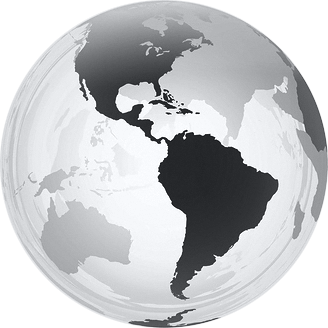 Geographic Information Systems
A computer-based system that stores geographically referenced data layers (features) and links it with non-graphic data tables (attributes) 
Allows for a wide range of information processing, including manipulation, analysis, and modeling
A GIS also allows for map display and production
Data Model of Reality
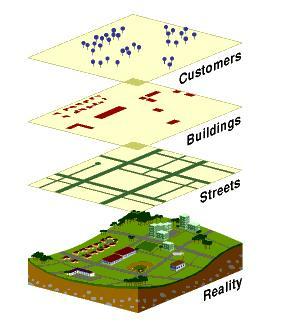 Source: ESRI, Inc.
GIS Data
GIS Data Components
Features
Attributes
Selecting Data by Attributes
Sub-Region = South Atlantic
Symbolizing Data by Attributes
Display Categories (Sub-region)
Display Quantities (Population)
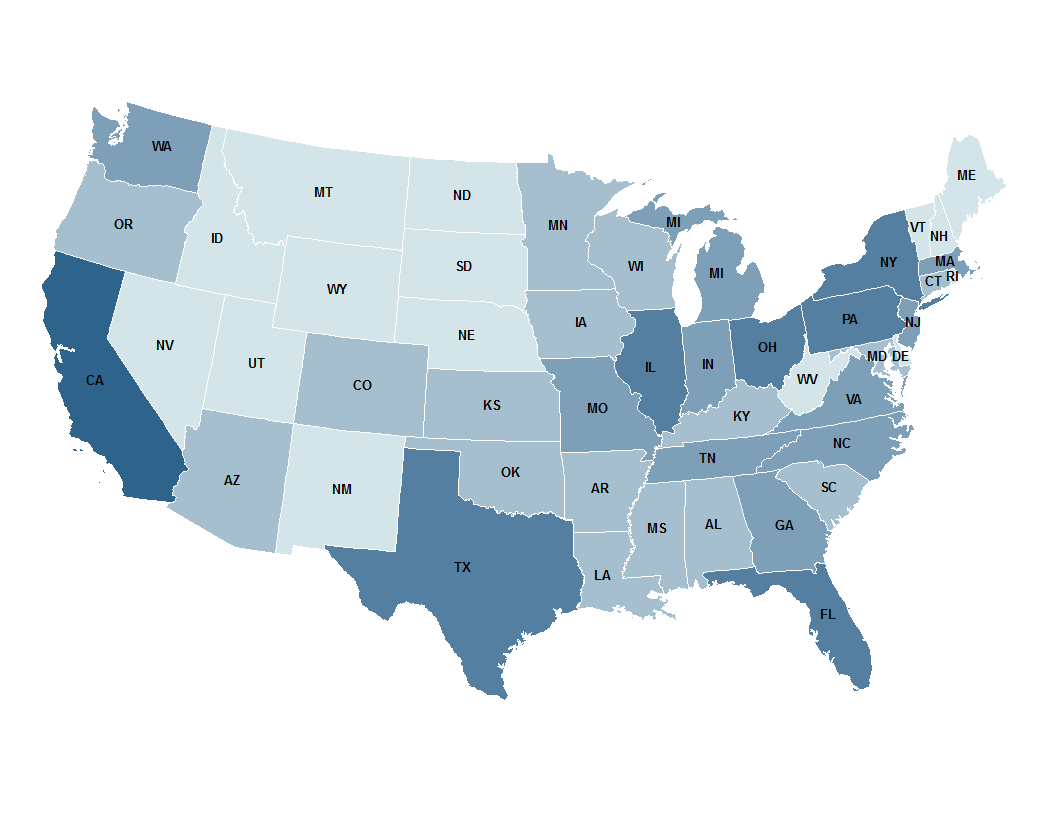 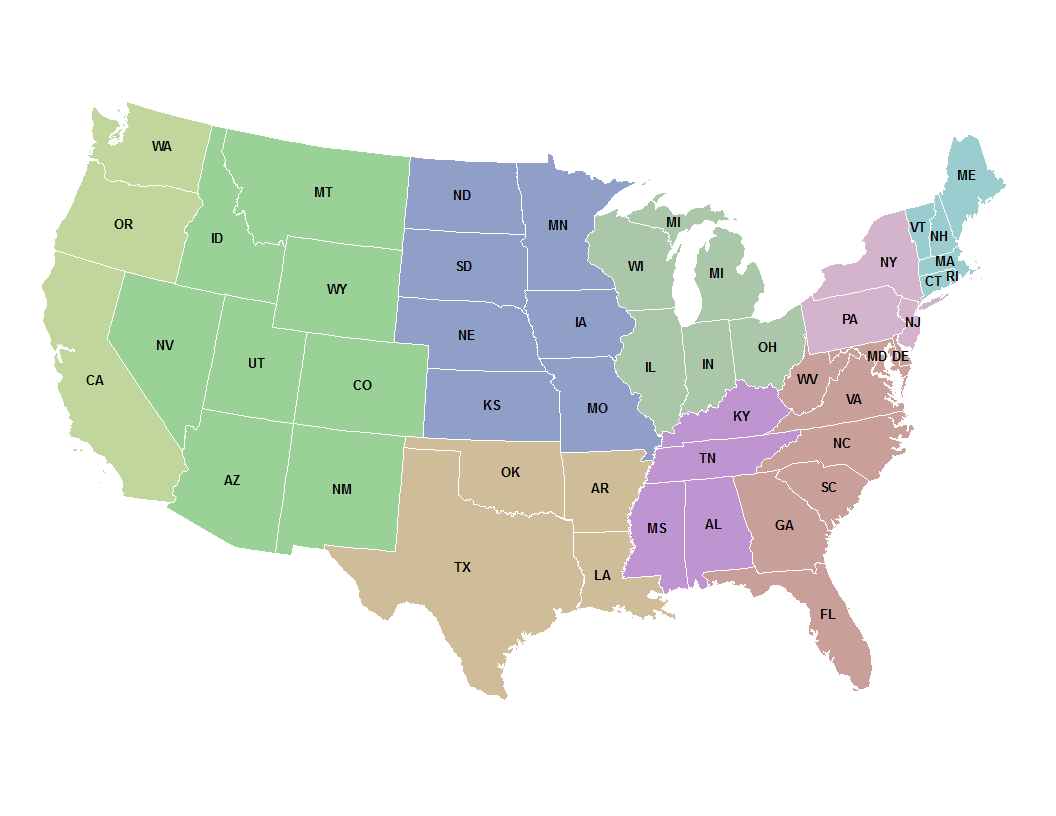 Vector Data – Points
Vector Data – Lines
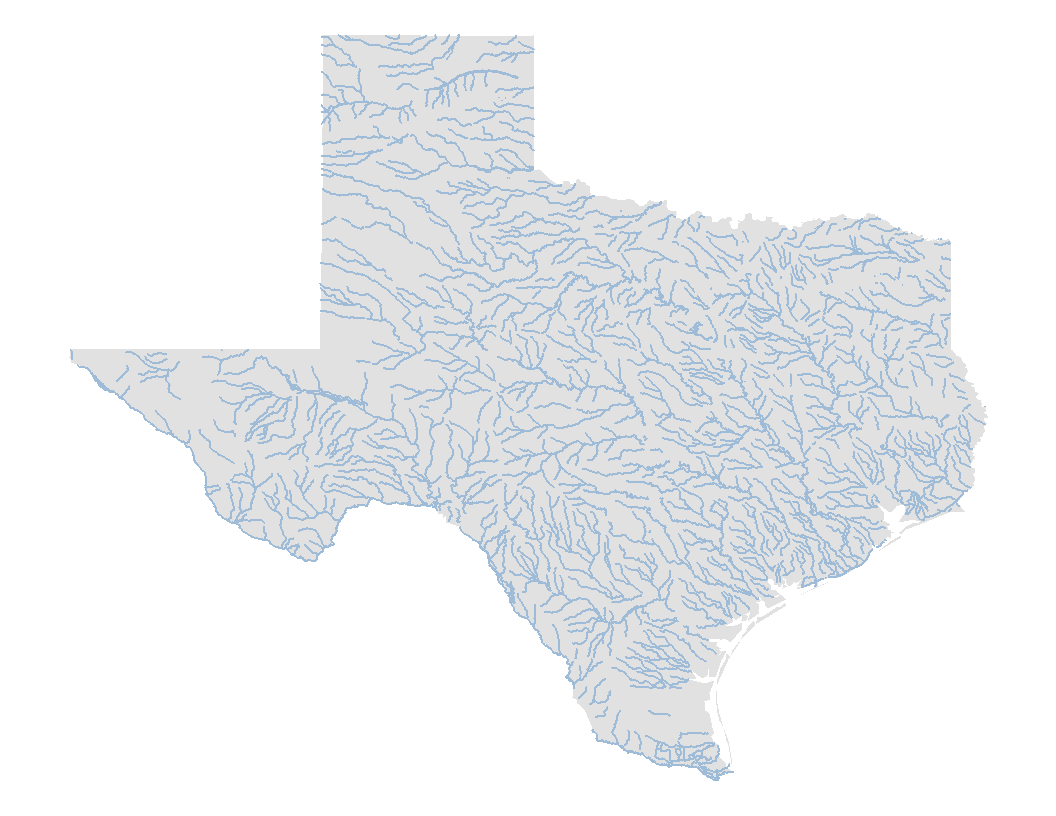 Vector Data - Polygons
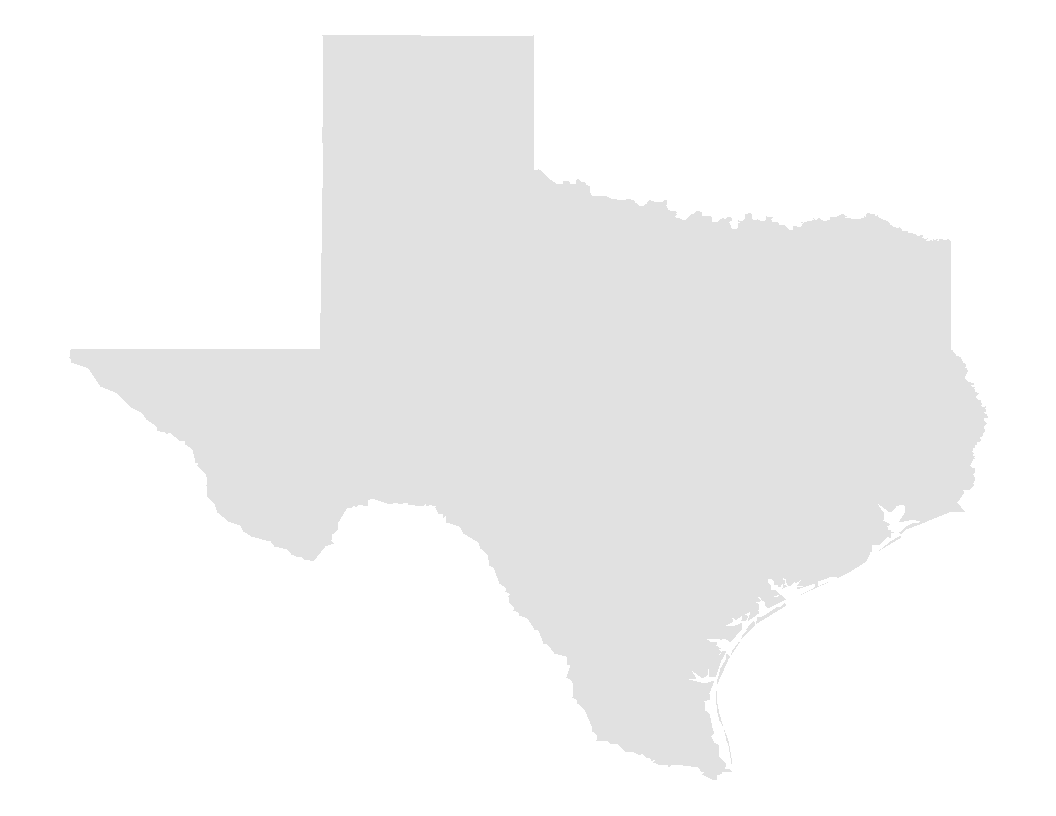 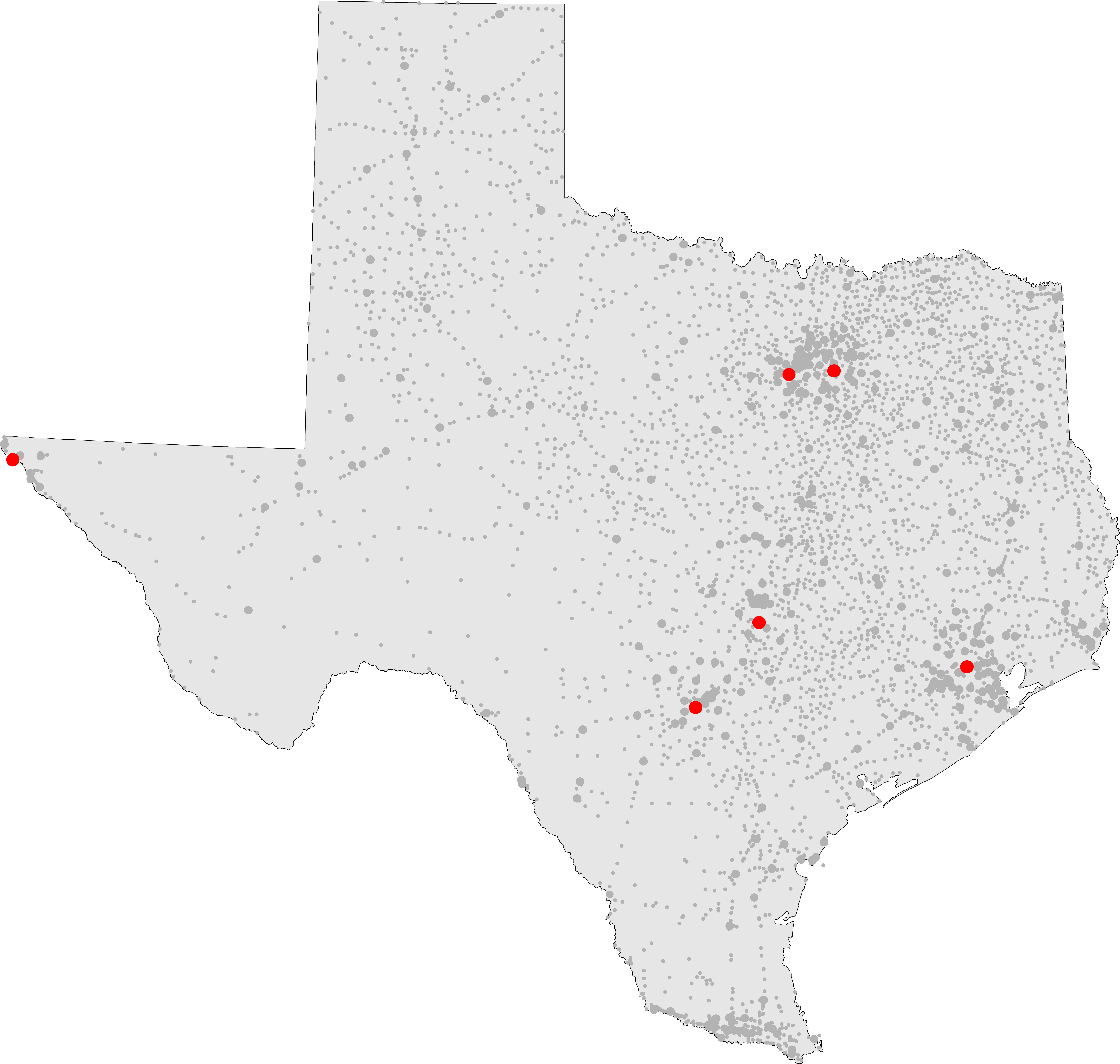 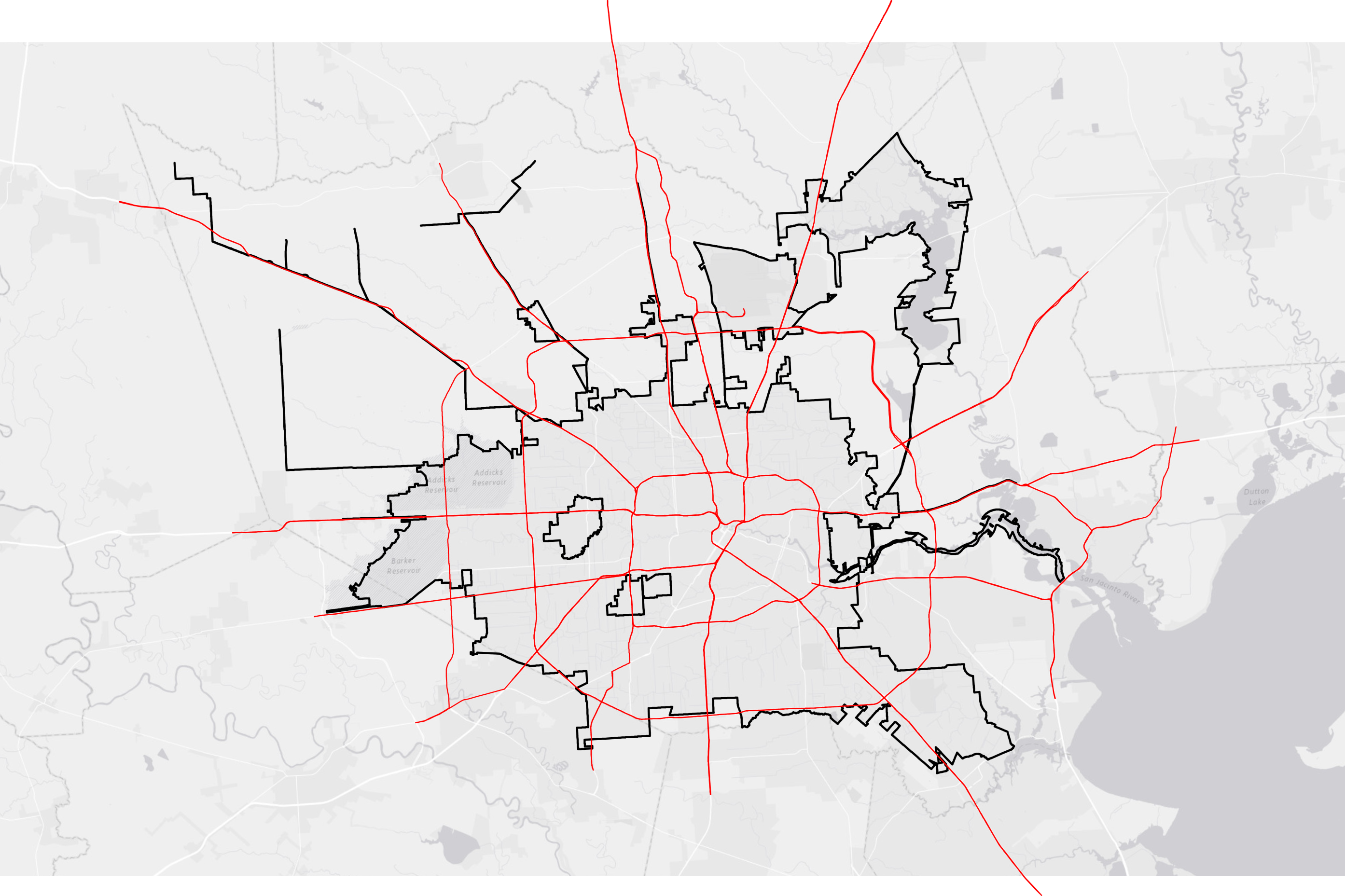 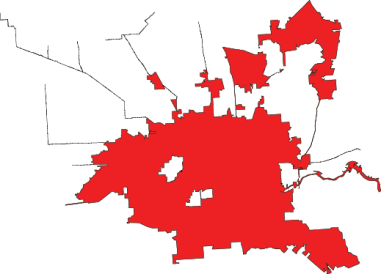 [Speaker Notes: In Houston zoom-in, keep city filled in red and make highways black.]
Vector Data
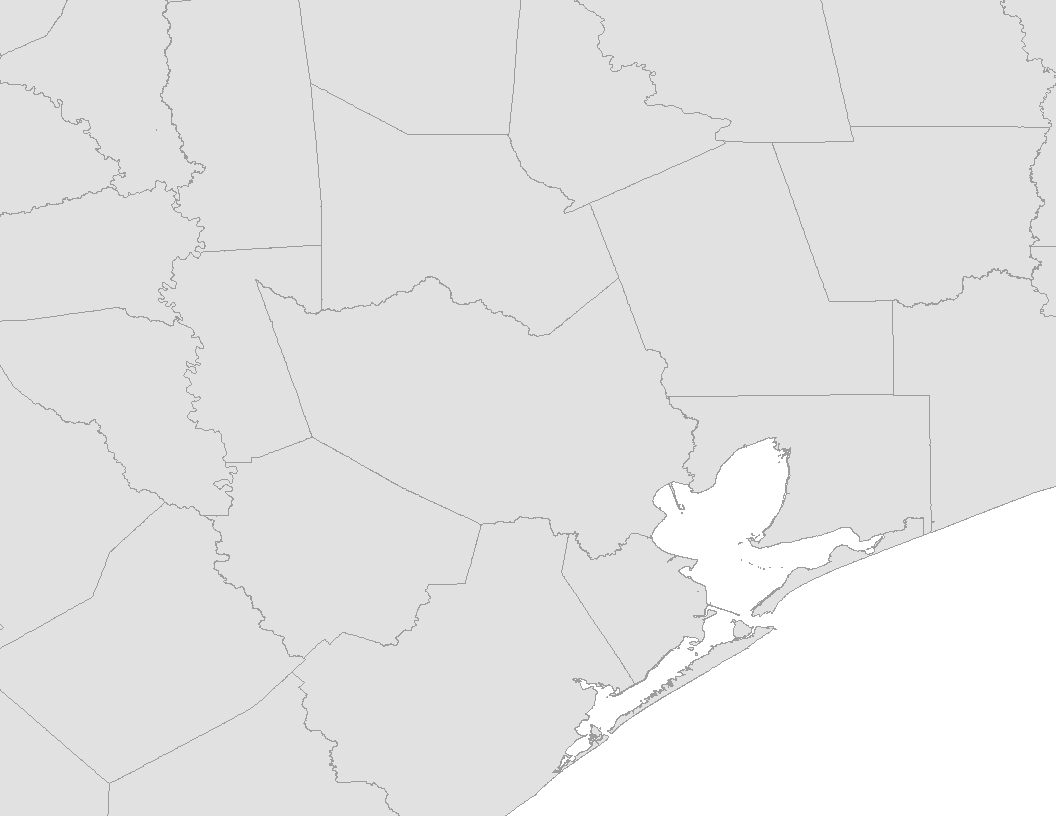 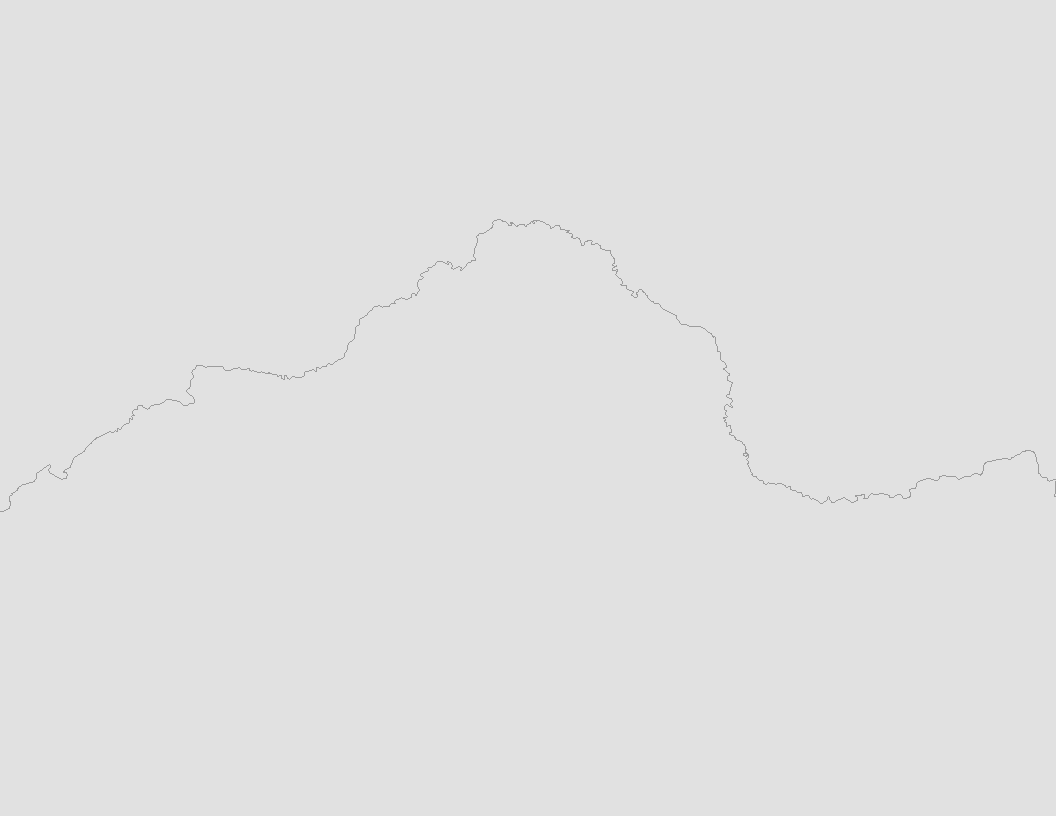 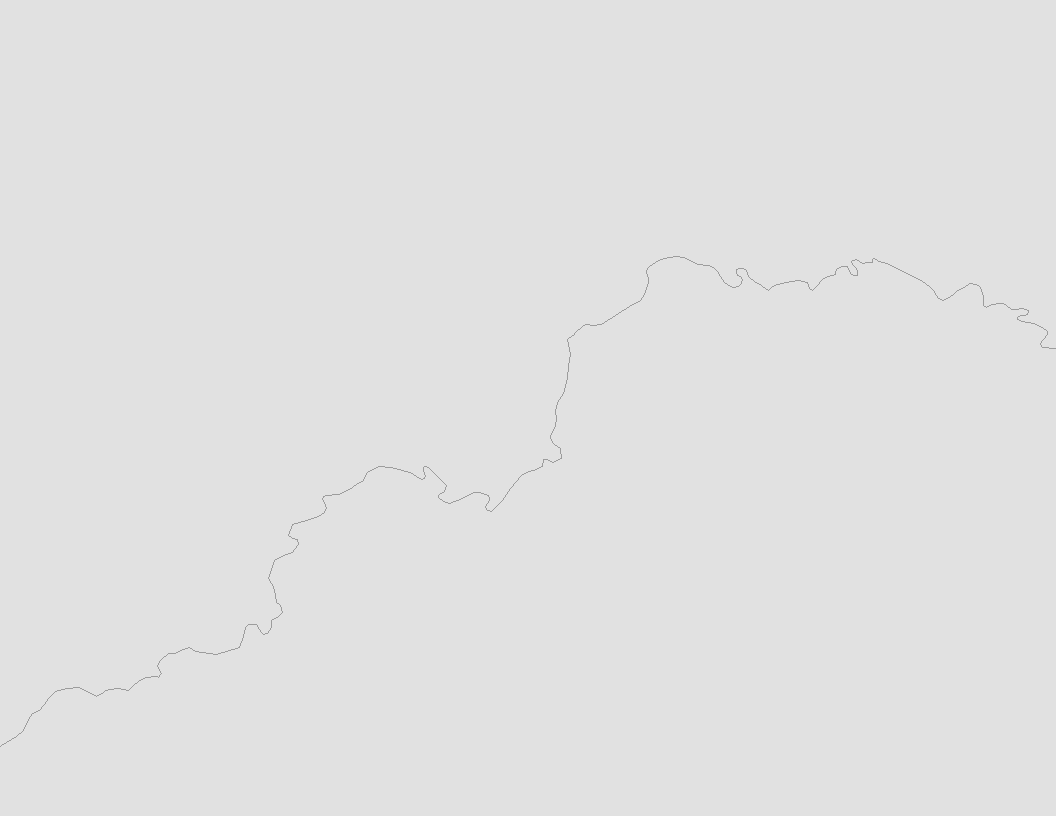 1:1,000,000
1:20,000
1:100,000
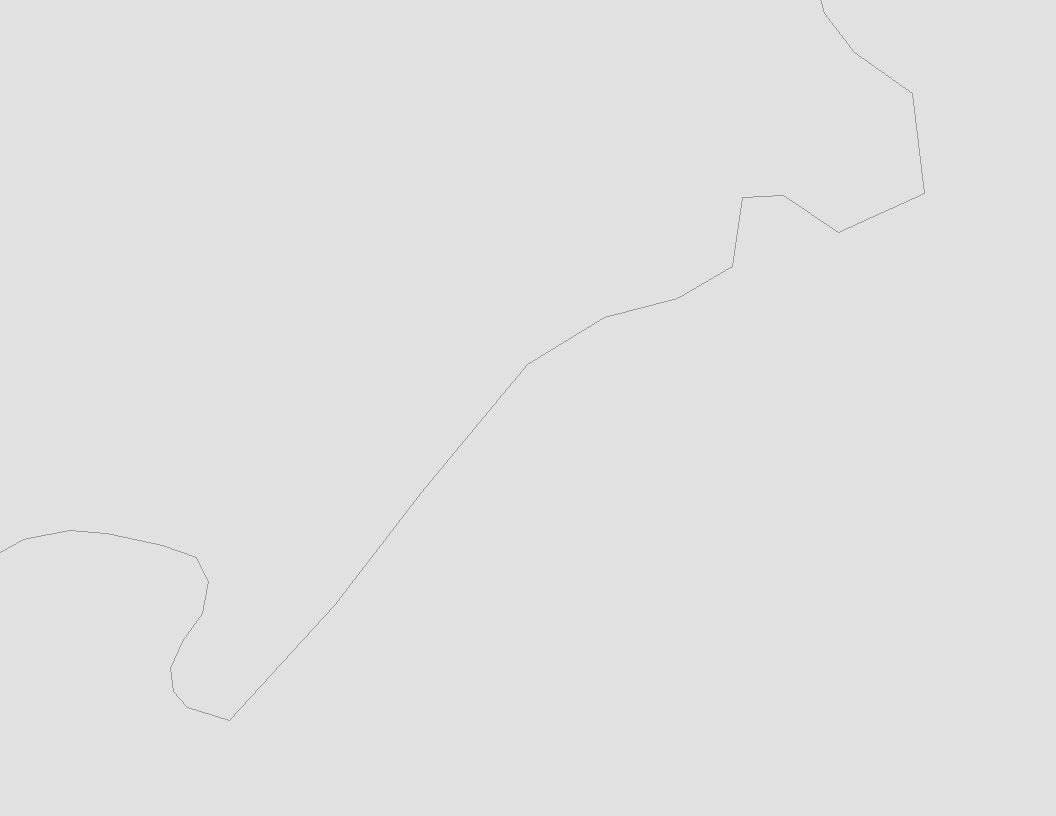 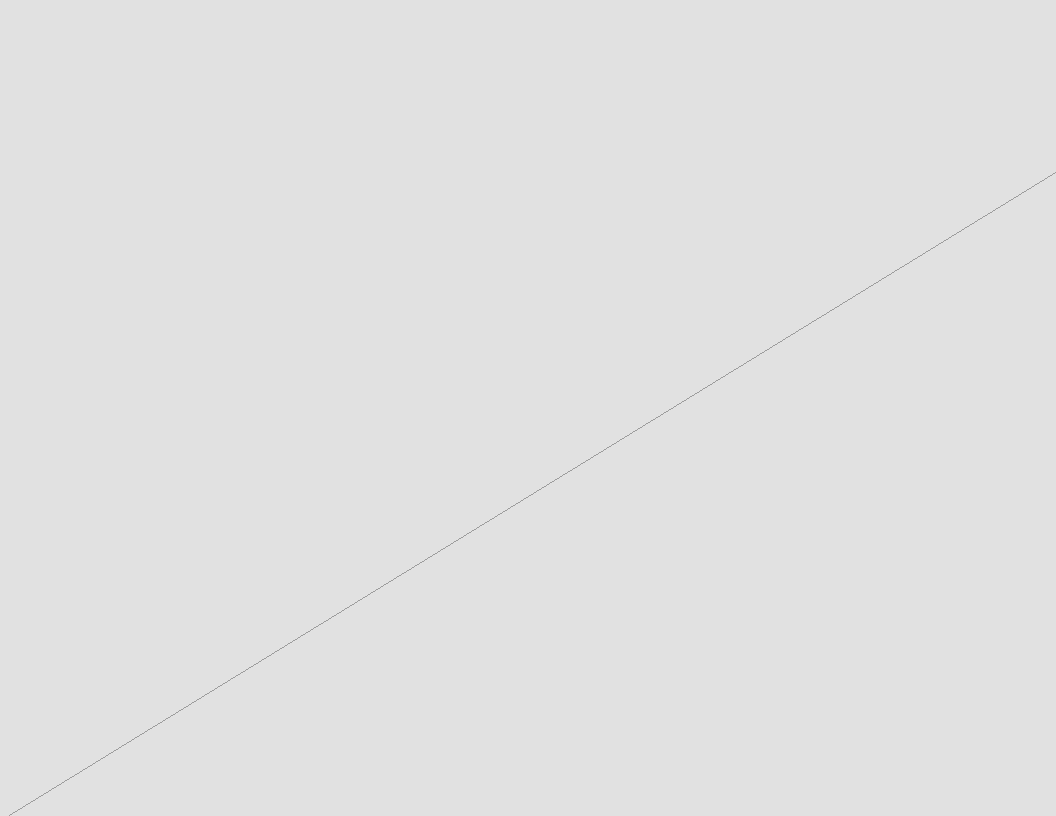 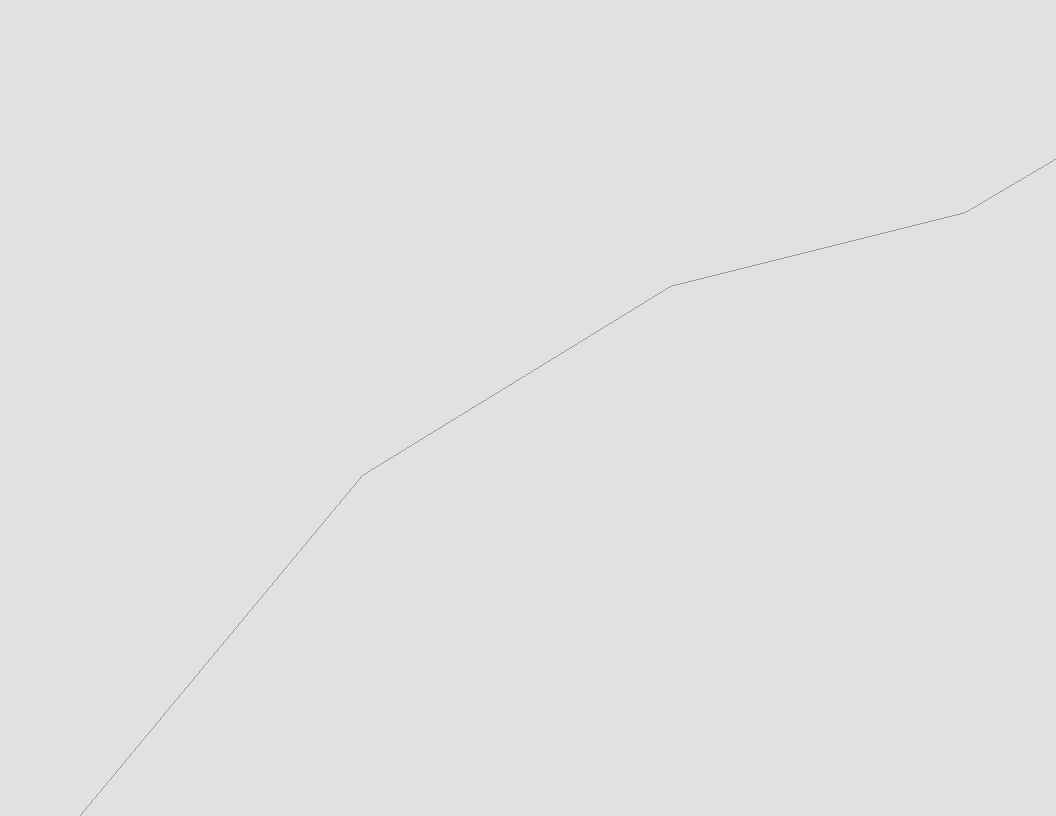 1:2000
1:1
1:500
Raster Data
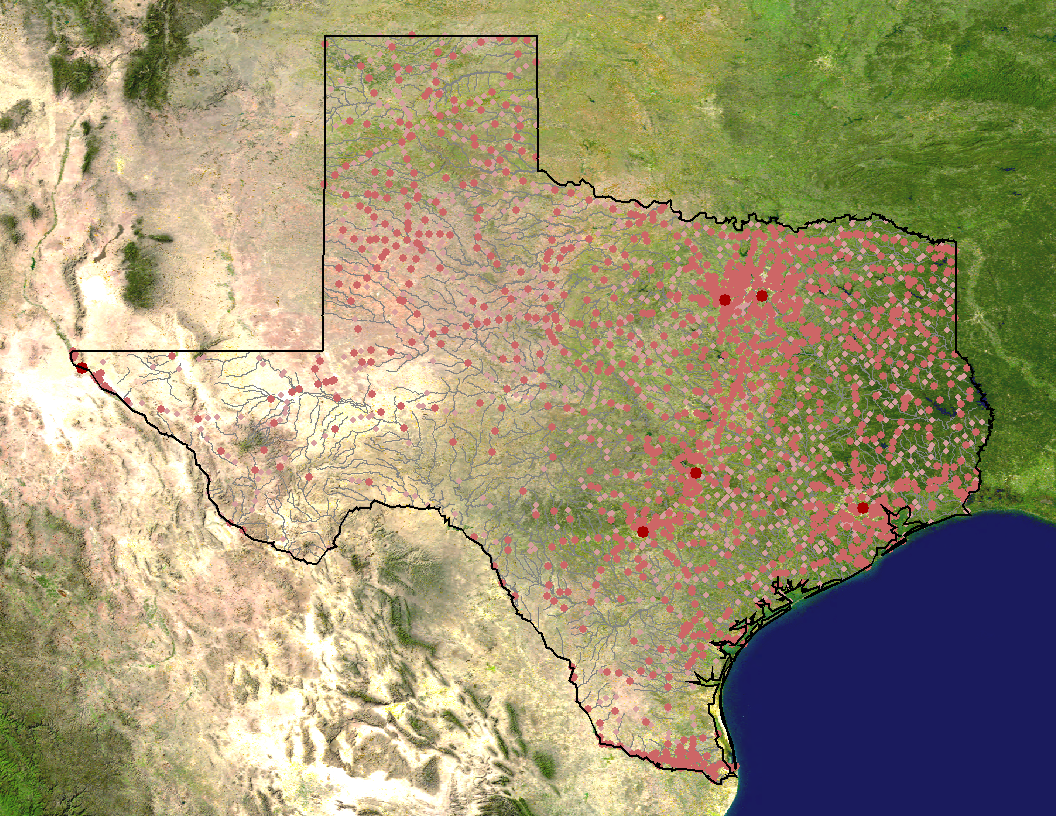 Vector Data
Points 
Lines 
Polygons
Raster Data
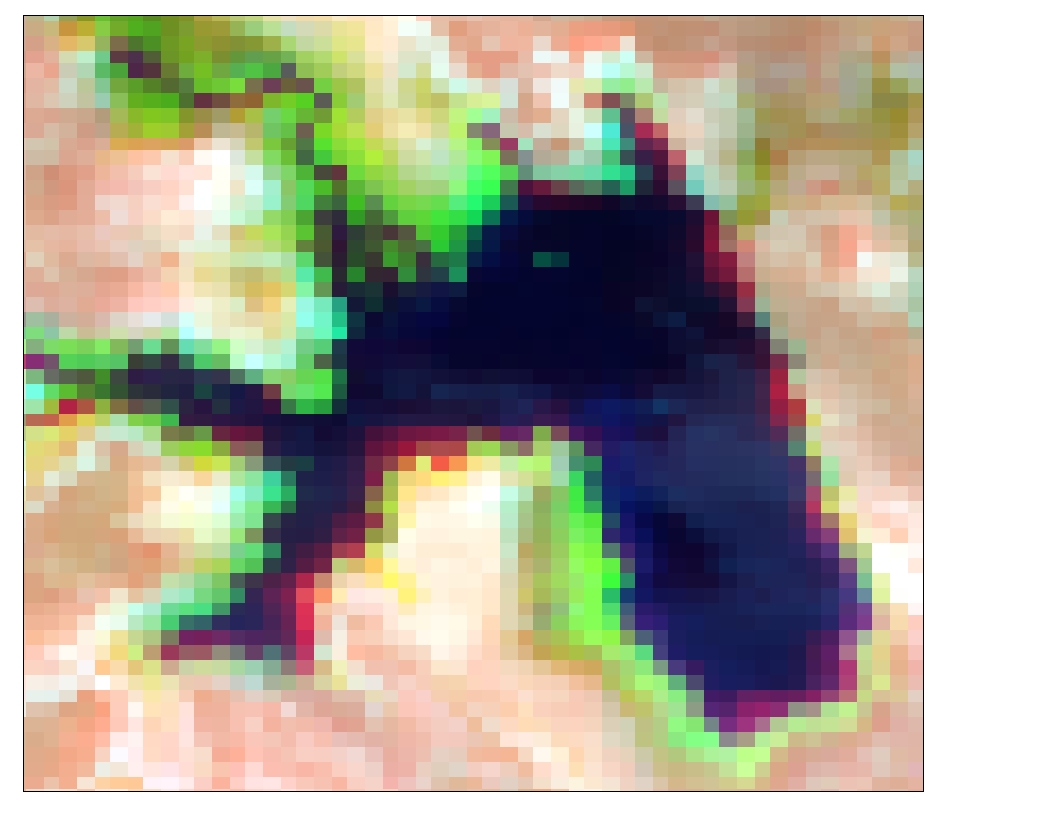 Raster Data
Orthophoto
Concentration
Land Use
Slope
Elevation
Population
Vector Data vs. Raster Data
Vector 
Uses points, lines, and polygons to represent real features on the earth’s surface, such as light poles, roads, and buildings. Ideal for discrete themes with definite boundaries.
Raster
Is composed of a continuous grid of cells that represent a value for a portion of the earth’s surface, such as elevation, and rainfall. Ideal for continuous themes of change.
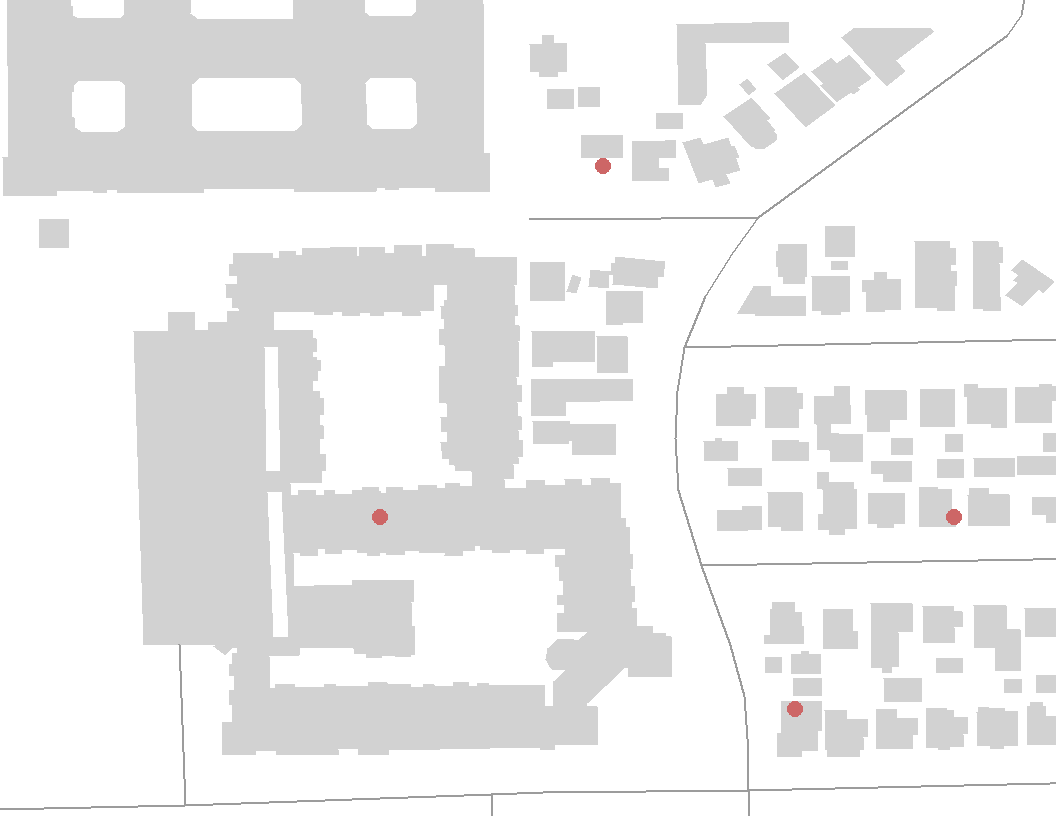 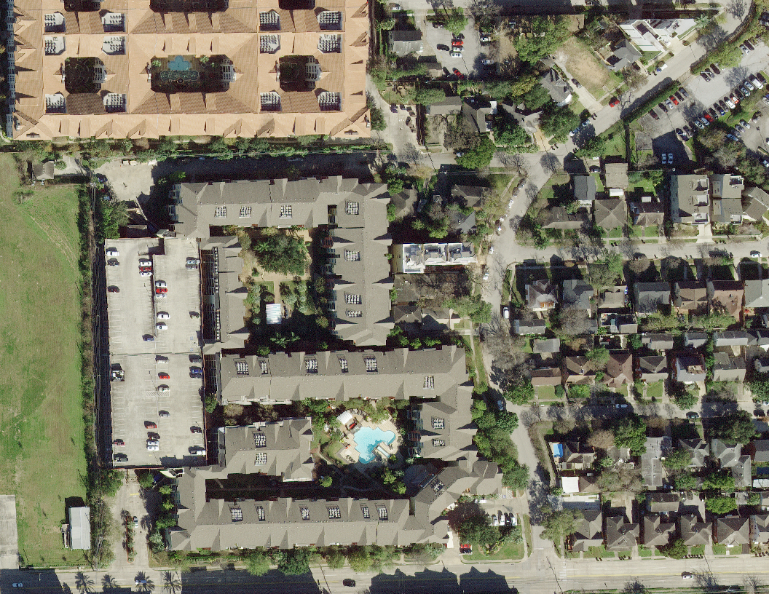 Coordinate Systems and Projections
Projection
A method of representing the earth’s three-dimensional surface as a flat two-dimensional surface
Coordinate System
A method of representing points in a space of given dimensions by coordinates
Elevation
Latitude
Longitude
Coordinate Systems and Projections
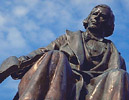 29o 43’ 7.10 ” N
95o 23’ 55.74” W
GCS_WGS_1984
Streets
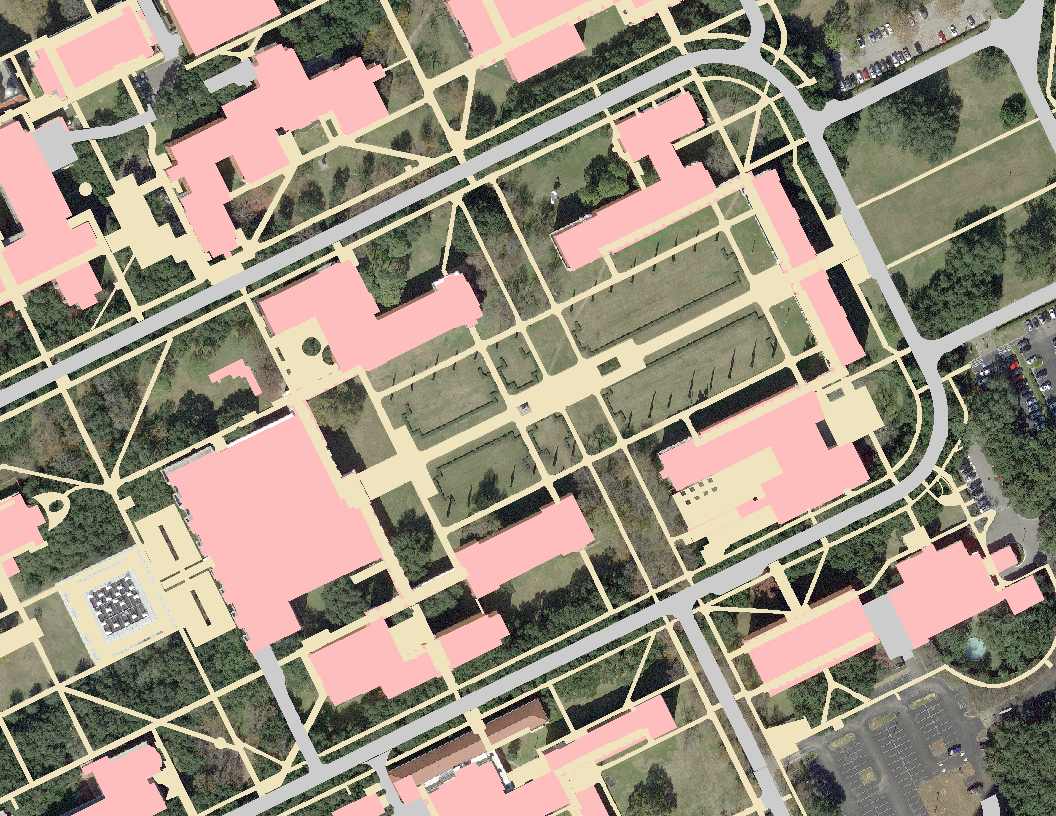 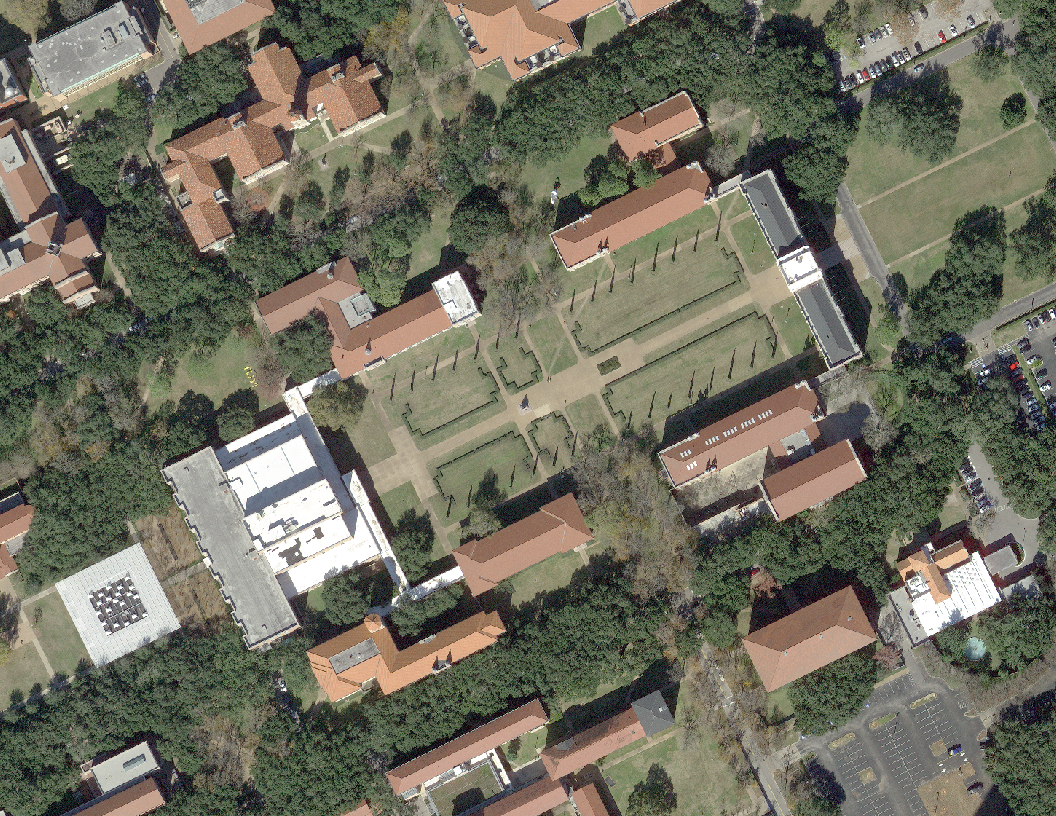 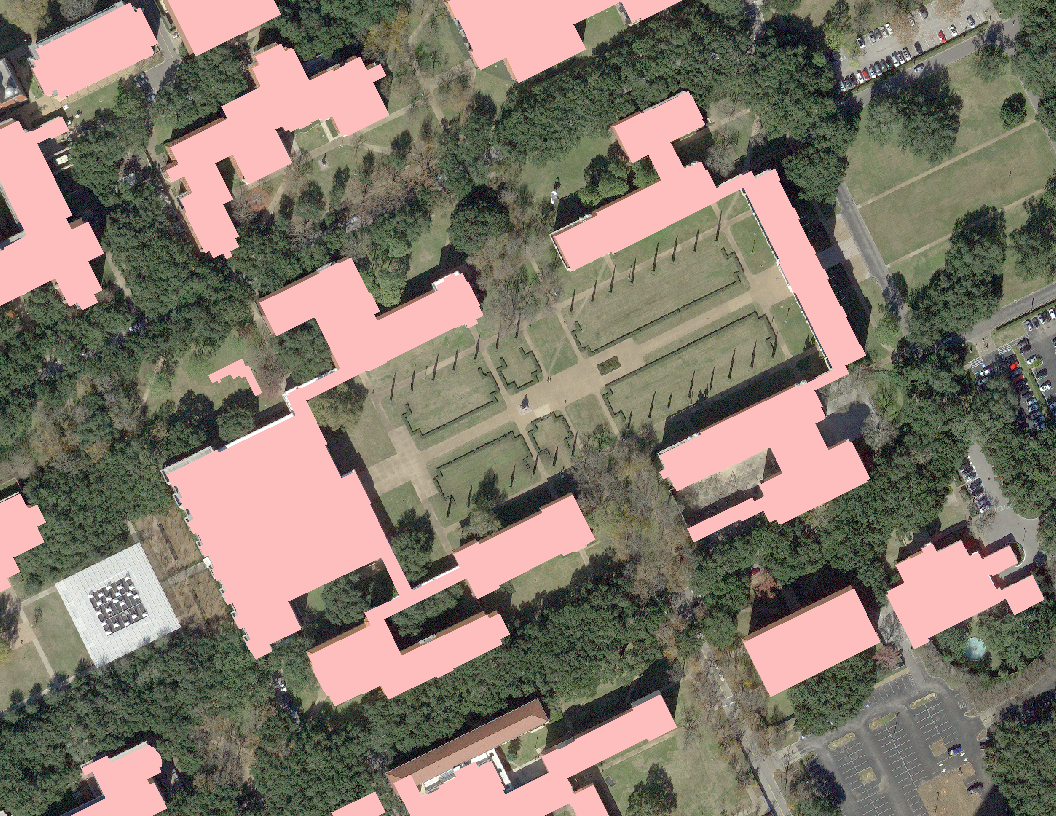 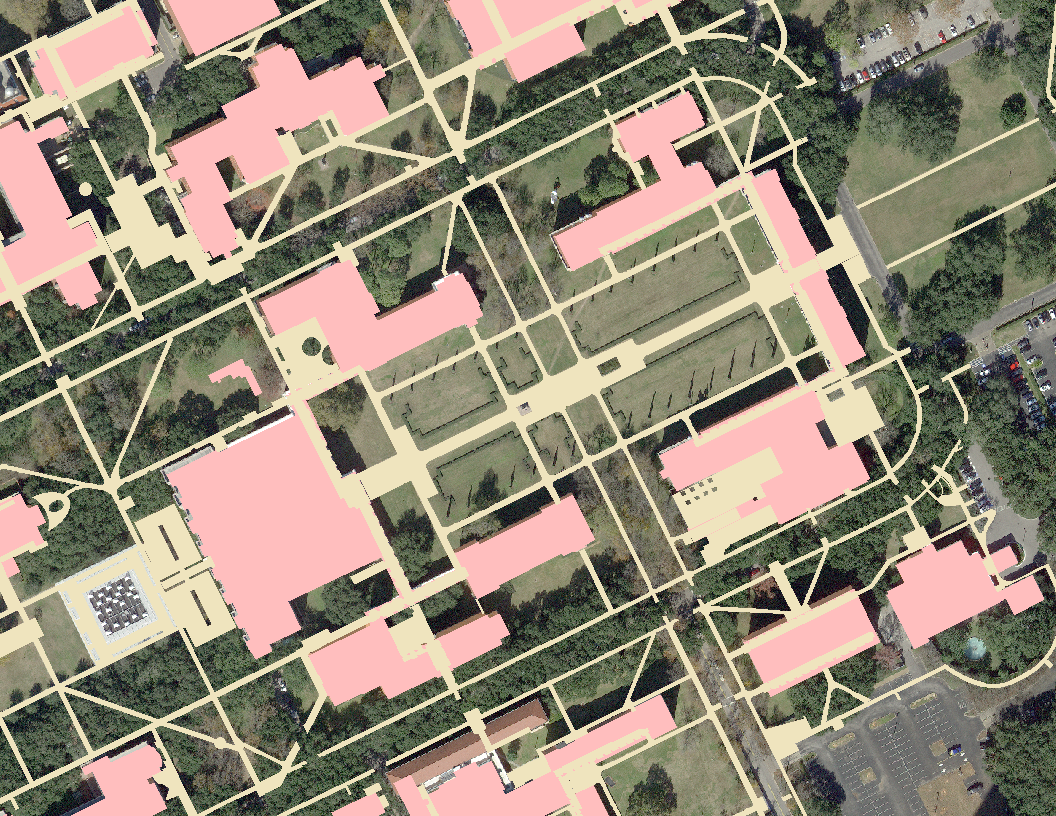 Sidewalks
Buildings
Aerial Photo
GIS Projects
Population Change by Census Tract
1990-2000
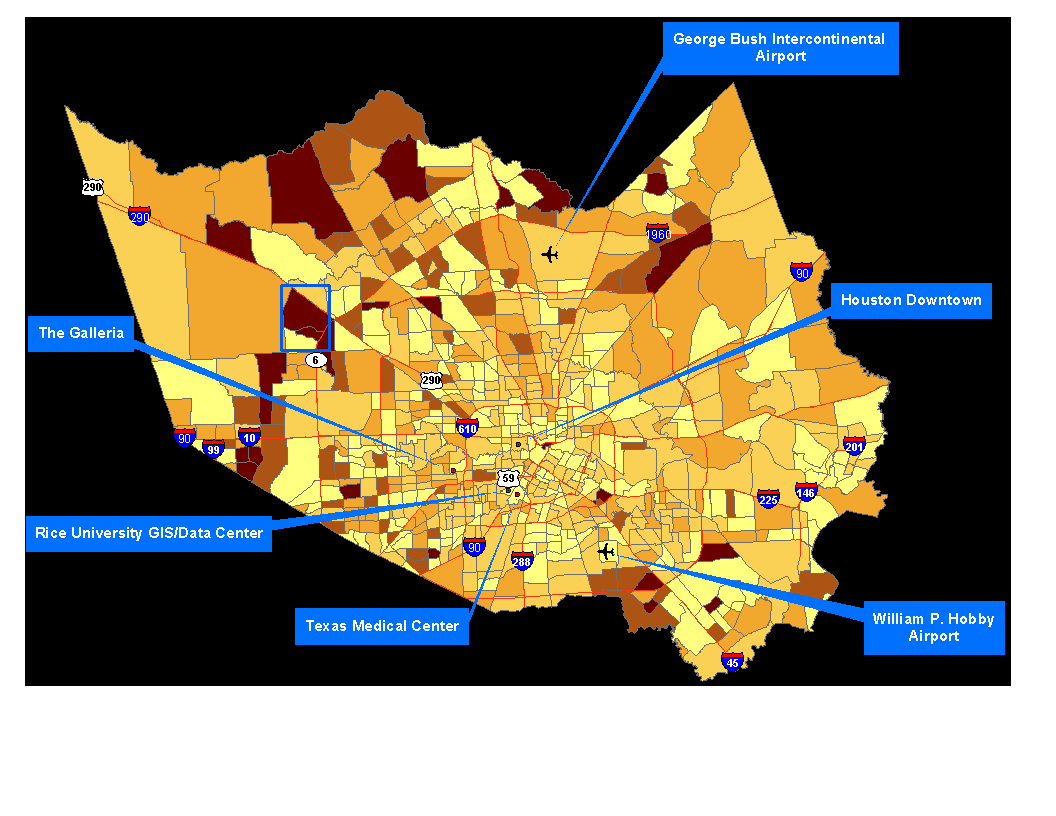 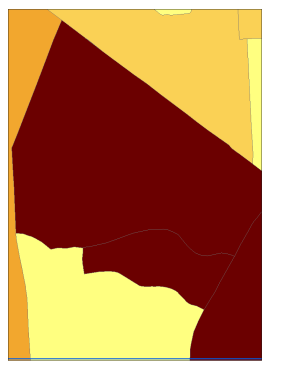 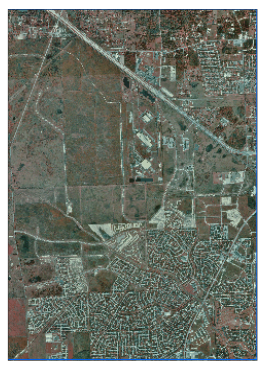 1995
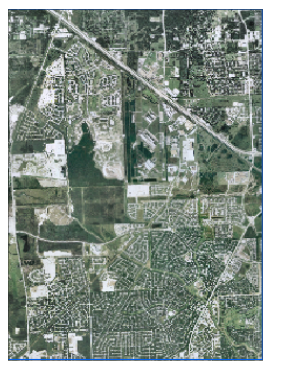 2001
0 - 41
42 - 112
113 - 226
227 - 399
400 - 627
628 - 932
933 - 1346
1347 - 1983
1984 - 3010
3011 - 5930
0 - 41
42 - 112
113 - 226
227 - 399
400 - 627
628 - 932
933 - 1346
1347 - 1983
1984 - 3010
3011 - 5930
0 - 41
42 - 112
113 - 226
227 - 399
400 - 627
628 - 932
933 - 1346
1347 - 1983
1984 - 3010
3011 - 5930
0 - 41
42 - 112
113 - 226
227 - 399
400 - 627
628 - 932
933 - 1346
1347 - 1983
1984 - 3010
3011 - 5930
Population by Census Block in FEMA Flood Zones
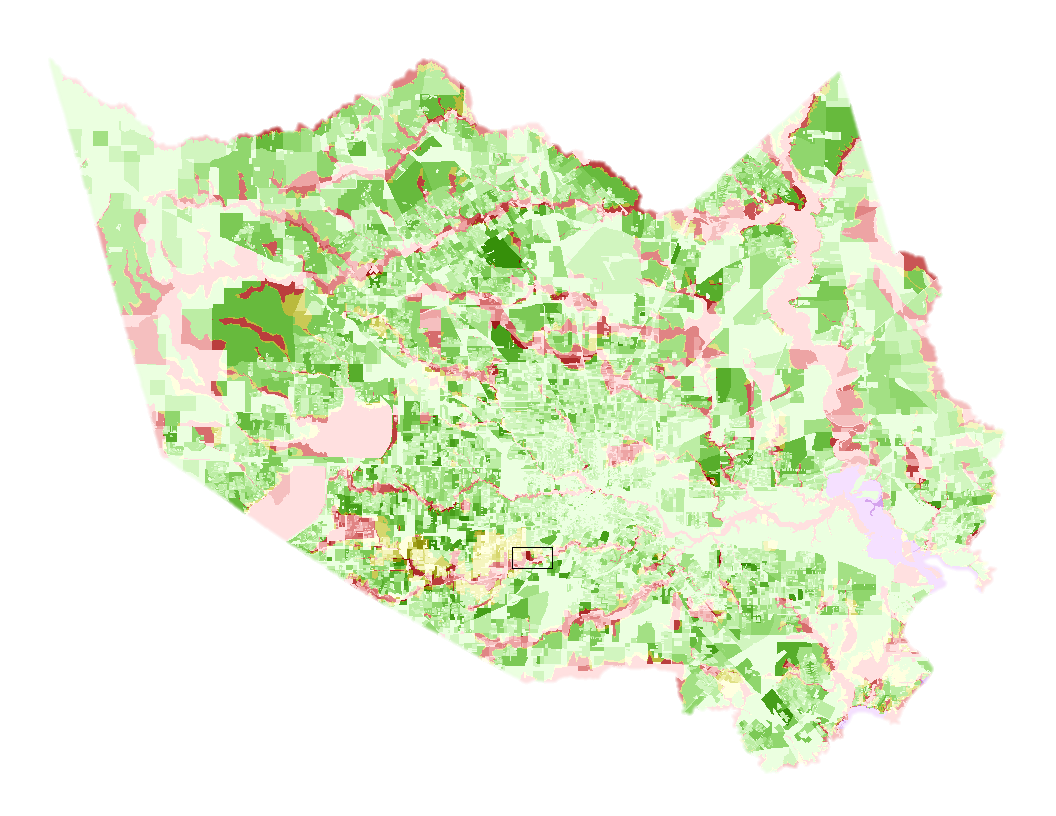 AREAS OF 500-YEAR FLOOD
AREAS OF 100-YEAR FLOOD
AREAS OF 100-YEAR COASTAL FLOOD
OUTSIDE 100-YEAR FLOODPLAIN
West Nile Virus Cases in Wild Birds in 2000
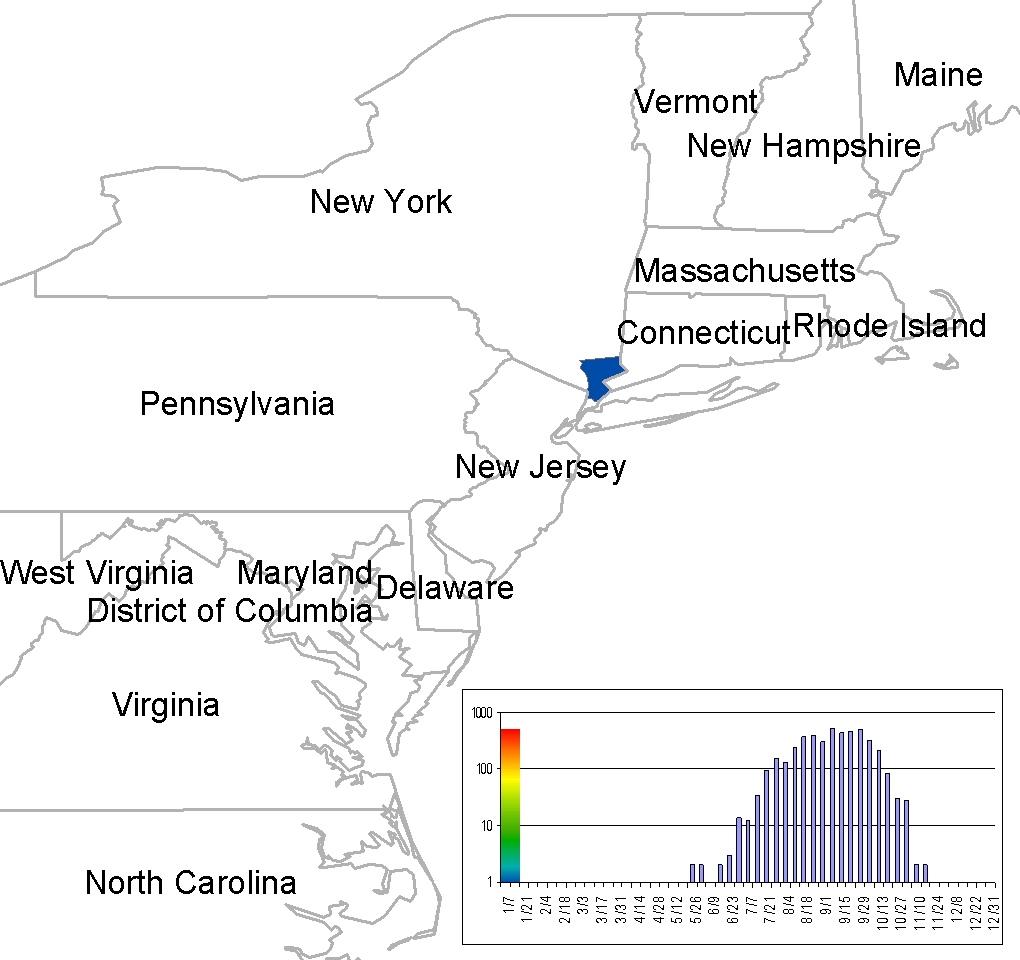 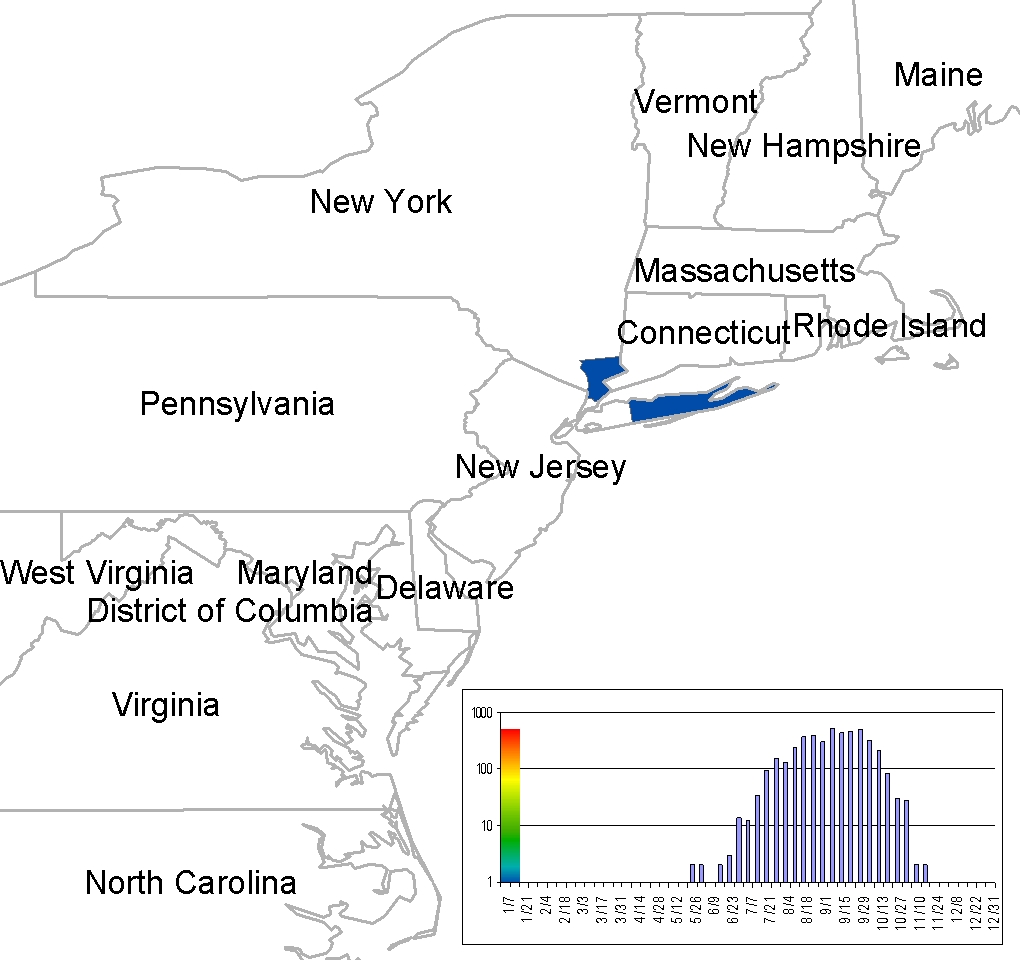 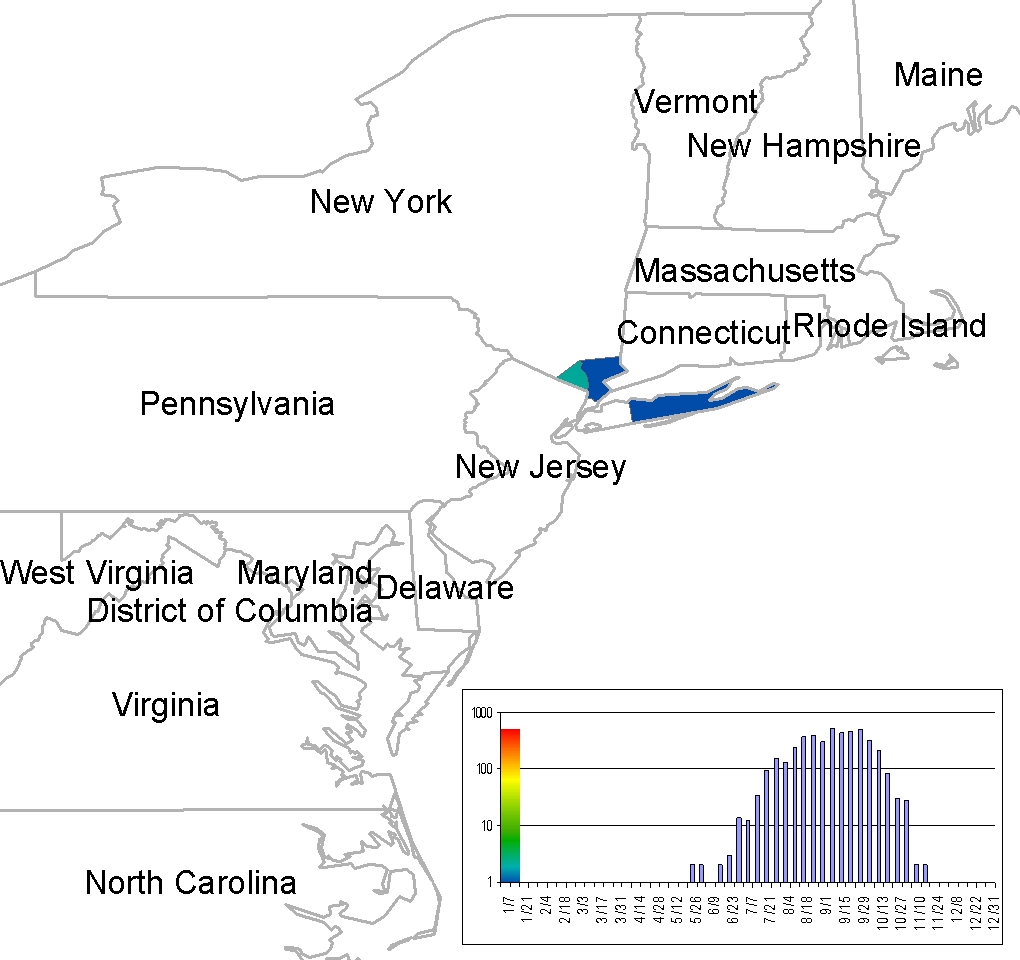 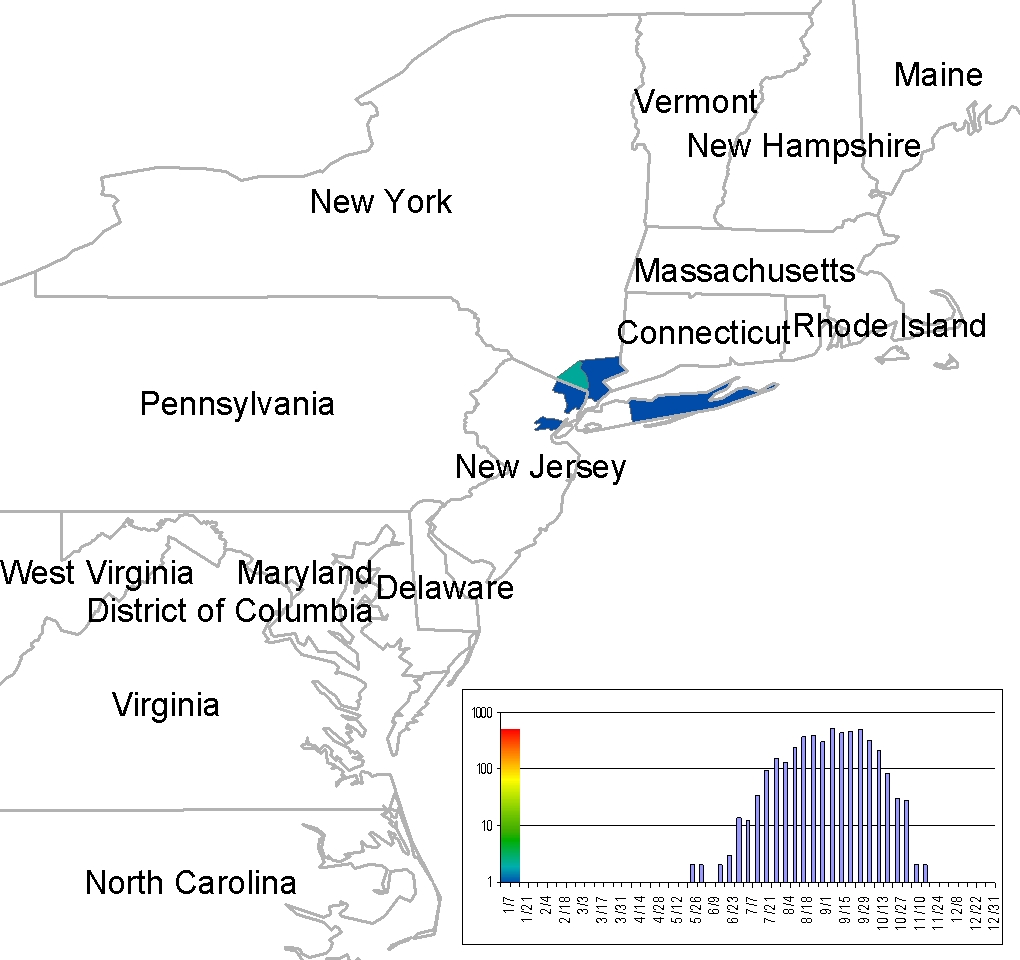 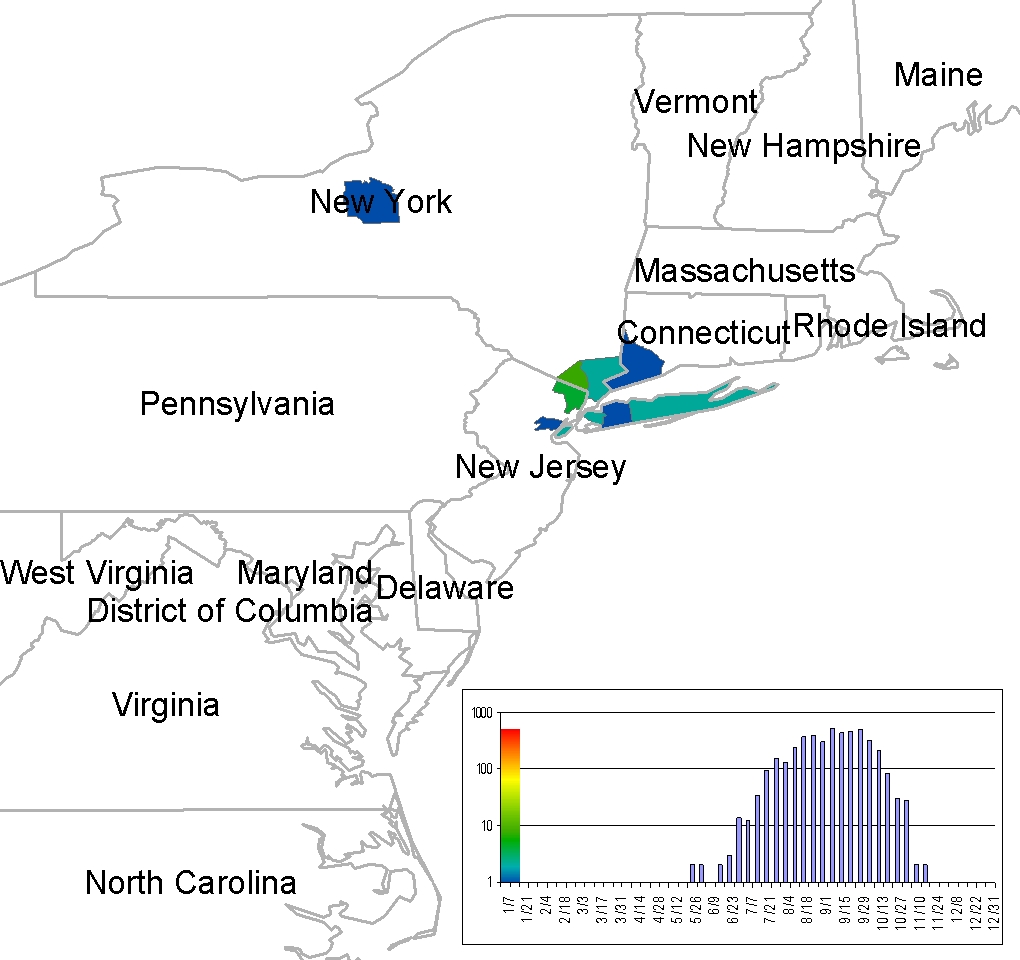 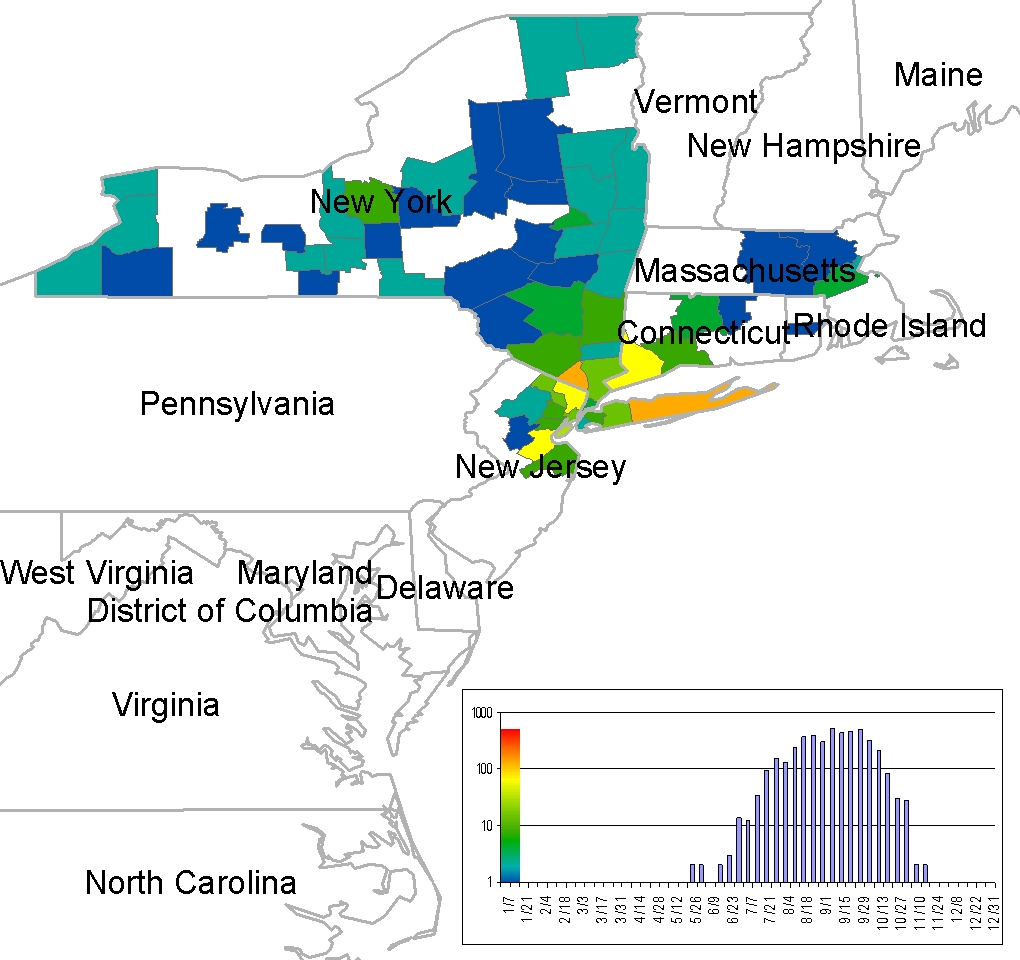 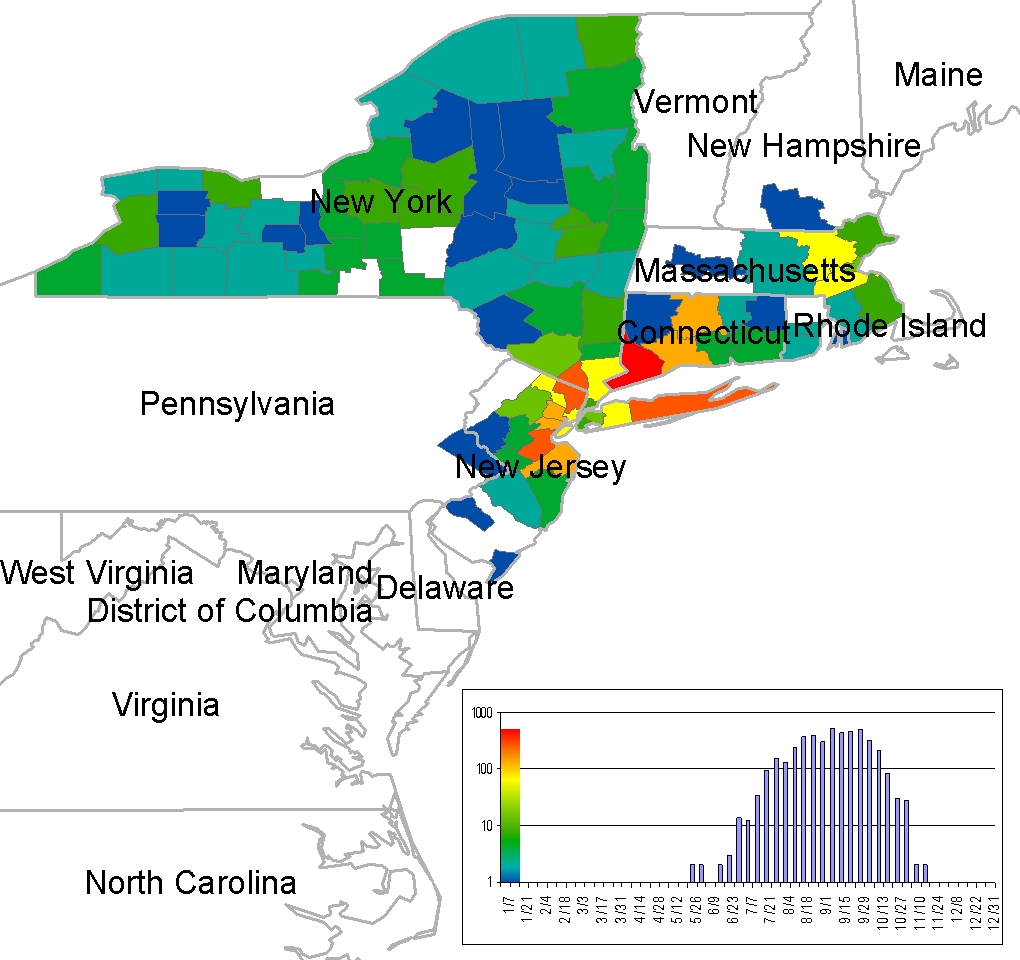 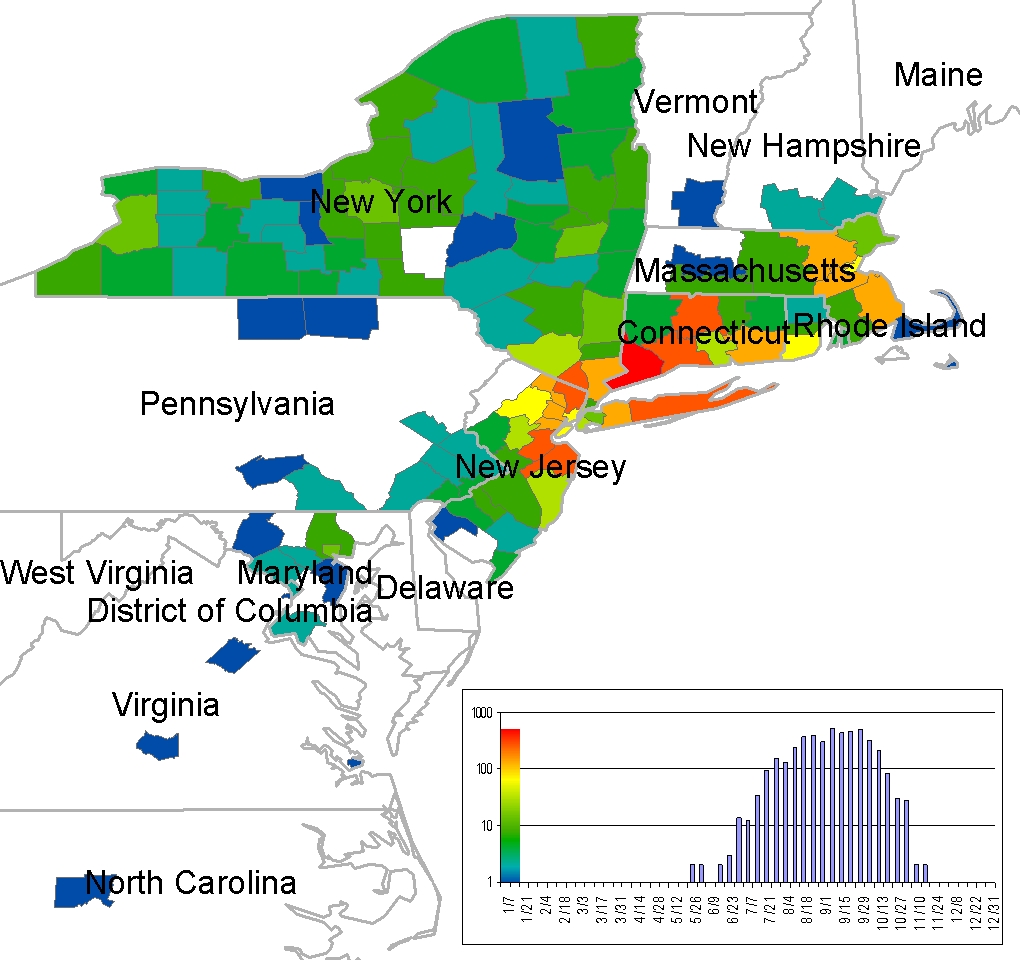 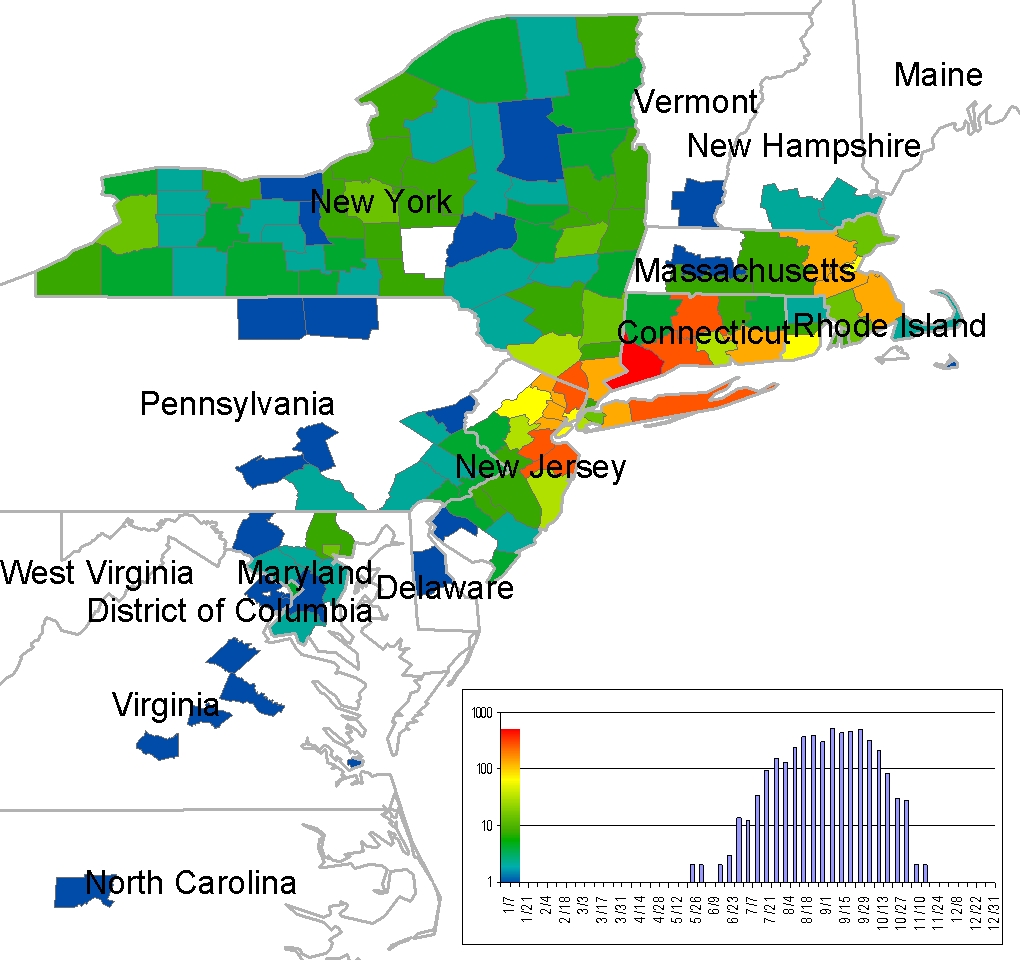 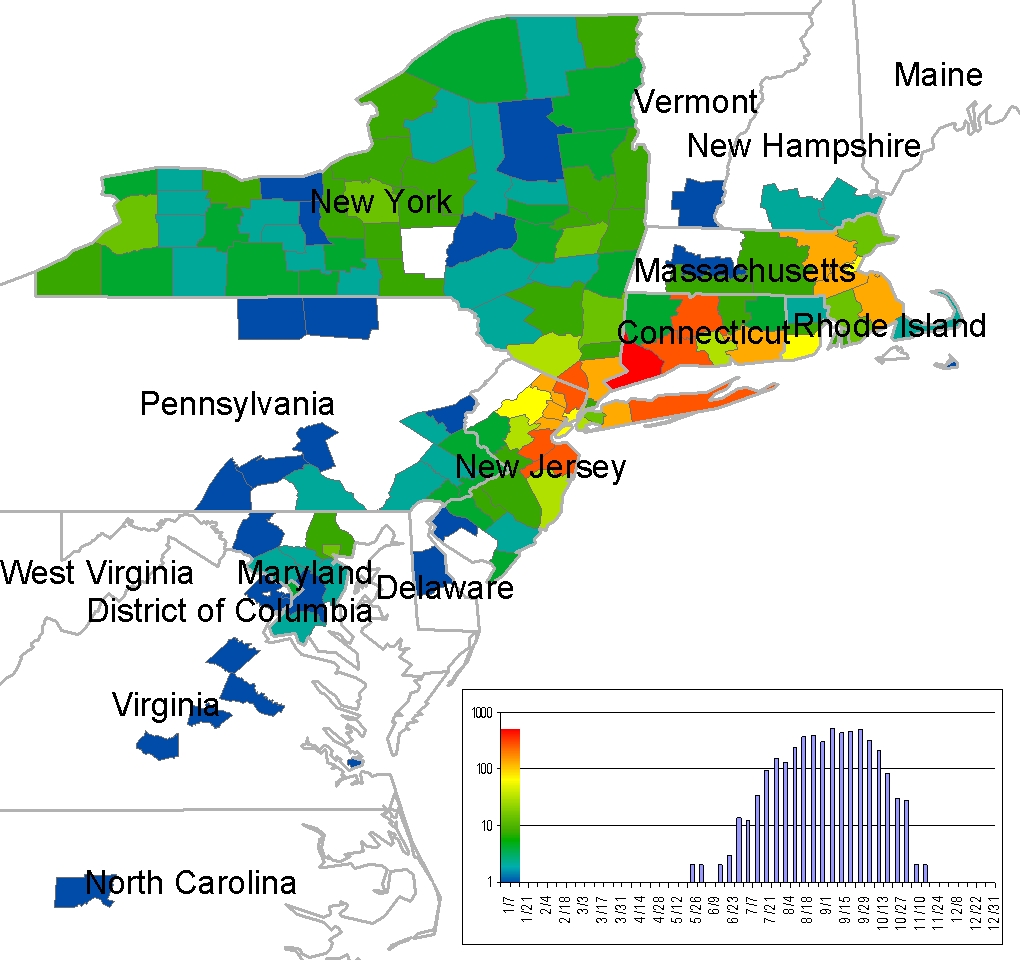 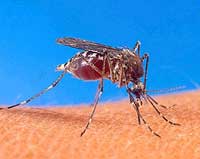 Web-Based GIS Applications
Rice University Tree Map
http://fon-gis.rice.edu/ricetrees
My City Houston
http://mycity.houstontx.gov/public
ArcGIS Online
http://www.arcgis.com
Story Maps
http://storymaps.esri.com